"SI OBEDECES LA VOZ DE DIOS"
Pr.  Diego Doria
Departamento de Mayordomía
Unión Colombiana del Norte.
¿CÓMO  IDENTIFICAR LA VOZ DE DIOS?
La voz de Dios está acorde con la enseñanza de la Biblia.
La voz de Dios está en armonía con el don profético.
La voz de Dios no te invita a la desobediencia.
La voz de Dios tiene un mensaje que te invita a la fidelidad.
5.  La voz de Dios no es contrario al: "así está escrito".
6.  La voz de Dios siempre contiene una esperanza.
La voz de Dios no insta al desánimo.
La voz de Dios no te invita a abandonar la iglesia.
8.  La voz de Dios te conduce a la salvación.
Y acontecerá que si oyeres atentamente la voz de Jehová tu Dios, para guardar y poner por obra todos sus mandamientos que yo te prescribo hoy, también Jehová tu Dios te exaltará sobre todas las naciones de la tierra".  Deuteronomio  28:1
Y vendrán sobre ti todas estas bendiciones, y te alcanzarán, si oyeres la voz de Jehová tu Dios.  Deuteronomio 28:2
Entre tantas cosas: ¿Qué nos dice la voz de Dios?
1-  Escudriñad las Escrituras...
"Escudriñad las Escrituras, porque os parece que en ellas tenéis vida eterna, y ellas son las que dan testimonio de mí".  Juan 5:39
"Sobre todo, tomad tiempo para leer la Biblia, el Libro de los libros. Un estudio diario de las Escrituras tiene una influencia santificadora y elevadora sobre la mente.
Ligad el Santo Volumen a vuestros corazones. Resultará para vosotros un amigo y un guía en la perplejidad".  {CM 131.1}
"Dios cuida de nosotros como seres inteligentes, y nos ha dado su Palabra como lámpara a nuestros pies y luz para nuestro sendero.
Sus enseñanzas tienen una influencia vital sobre nuestra prosperidad y en todas las relaciones de la vida. Aun en nuestros asuntos temporales será un guía más sabio que cualquier otro consejero.
Sus instrucciones divinas señalan el único camino que conduce al verdadero éxito. No hay posición social, ni fase de la experiencia humana, para la cual el estudio de la Biblia no sea una preparación esencial".  – {CM 408.3}
2-  Orad sin cesar...
" Orad sin cesar.  Dad gracias a Dios en todo, porque esta es la voluntad de Dios para con vosotros en Cristo Jesús".  1Tesalonicenses 5:17
Y todo lo que pidáis en oración, creyendo, lo recibiréis.  Mateo 21:22
"Orar es el acto de abrir nuestro corazón a Dios como a un amigo. No es que se necesite esto para que Dios sepa lo que somos, sino a fin de capacitarnos para recibirlo. La oración no baja a Dios hasta nosotros, antes bien nos eleva a él". – {Or 335.2}
"El enemigo no puede vencer al humilde alumno de Cristo, al que ora y anda en presencia del Señor. Cristo se interpone entre ambos como un escudo, un refugio, para desviar los ataques del maligno".  La oración, 108.
Orad, pues; orad sin cesar. El Señor que oyó la oración de Daniel, oirá la vuestra si os acercáis a él como Daniel lo hizo. – ELC 77.(En Lugares Celestiales)
Las oraciones que elevéis en la soledad, en el cansancio, en la prueba, Dios las contestará, no siempre según lo esperabais, pero siempre para vuestro bien.—Obreros Evangélicos, 271, 272. – {Or 10.1}
3-  Id y predicad el evangelio...
"Y les dijo: Id por todo el mundo y predicad el evangelio a toda criatura..."  Marcos 16:15.
Estando a sólo un paso de su trono celestial, Cristo dio su mandato a sus discípulos: “Toda potestad me es dada en el cielo y en la tierra—dijo.—Por tanto, id, y doctrinad a todos los Gentiles.” “Id por todo el mundo; predicad el evangelio a toda criatura.”
Repitió varias veces estas palabras a fin de que los discípulos comprendiesen su significado. La luz del cielo debía resplandecer con rayos claros y fuertes sobre todos los habitantes de la tierra, encumbrados y humildes, ricos y pobres. Los discípulos habían de colaborar con su Redentor en la obra de salvar al mundo. –DTG 575.
A los que actualmente siguen a Cristo, tanto como a los primeros discípulos, van dirigidas estas palabras: – {MC 73.6}
Y para nosotros también es la promesa de su presencia: “Y he aquí, yo estoy con vosotros todos los días, hasta el fin del mundo.” Mateo 28:20. – {MC 74.1}
“¡Cuán hermosos son sobre los montes los pies del que trae alegres nuevas, del que publica la paz, del que trae nuevas del bien, del que publica salud, del que dice a Sión: Tu Dios reina!” – {MC 74.4}
4-  Buscad el reino de Dios y su justicia...
"Mas buscad primeramente el reino de Dios y su justicia, y todas estas cosas os serán añadidas".  Mateo 6:33
Los reinos de este mundo:
El reino de la fama y la popularidad.
El reino del poder, aunque maltrate a los demás.
El reino del dinero y las cosas materiales, por encima de las espirituales.
 El reino de la supremacía sobre los demás, a cualquier costo.
El reino de la moda y lo moderno.
El reino de la falsa libertad.
 El reino de la ventaja personal aunque se pisoteen los principios.
El reino de la vida sin principios.
El Reino de la vida sin esperanza.
El Reino de Dios:
Es el Reino del servicio en favor de los demás.
  Demanda obediencia a su Santa Palabra.
Implica humildad.
  Muchas veces requiere sacrificios.
  Es sinónimo de renunciamiento al yo.
Tiene una misión que cumplir.
Tiene como objetivo exaltar a Dios por encima del hombre.
 Exige del creyente fidelidad.
Está fundamentado en un: así dice Jehová. 
Es el reino de la esperanza, que tiene a Jesús como centro de la vida.
"Esto significa que hay que apartar la vista de este mundo para dirigirla hacia lo que es eterno. Realizad vuestros esfuerzos más diligentes para obtener las cosas que Dios estima de valor y por las cuales Cristo dio su vida preciosa a fin de que vosotros podáis obtenerlas. CMC 237.
"Los cristianos no deberían permitir ser perturbados por preocupaciones ansiosas por las necesidades de la vida. Si los hombres aman y obedecen a Dios, y cumplen su parte, Dios satisfará todas sus necesidades".  CMC 239.
5-  Acuérdate del día Sábado para santificarlo...
Acuérdate:
Que el sábado es para adorar a Dios.
  Que debes ir a la iglesia para encontrarte con Dios y con tus hermanos.
  De invitar a tus familiares o amigos.
  De llevar tu ofrenda al altar.
  Que seis días trabajarás, pero el sábado es de Jehová tu Dios
Así como el sábado fue la señal que distinguía a Israel cuando salió de Egipto para entrar en la Canaán terrenal, así también es la señal que ahora distingue al pueblo de Dios cuando sale del mundo para entrar en el reposo celestial.
El sábado es una señal de la relación que existe entre Dios y su pueblo, una señal de que éste honra la ley de su Creador. Hace distinción entre los súbditos leales y los transgresores. – {CPI 472.1}
"El sábado será la gran piedra de toque de la lealtad; pues es el punto especialmente controvertido. Cuando esta piedra de toque les sea aplicada finalmente a los hombres, entonces se trazará la línea de demarcación entre los que sirven a Dios y los que no le sirven".  CS 591.
6-  Traed todos los Diezmos al alfolí...
"Traed todos los diezmos al alfolí y haya alimento en mi casa; y probadme ahora en esto, dice Jehová de los ejércitos, si no os abriré las ventanas de los cielos, y derramaré sobre vosotros bendición hasta que sobreabunde".  Mal. 3:10
"El Señor ha exigido siempre esta respuesta a los planes que ha trazado para adelantar su obra en nuestro mundo. Nunca ha cambiado el plan que trazó. Declara que todo es suyo y reclama su porción de lo que confió al hombre"
"Traed ahora mismo todos los diezmos que por descuido no habéis devuelto. El nuevo año debe comenzar para vosotros de tal manera que seáis hombres honrados en su trato con Dios".  TM. 306.
"Se me ha mostrado que muchos en nuestras iglesias están robando a Dios en los diezmos y las ofrendas. El Señor cumplirá en ellos lo que ha declarado. A los obedientes dará ricas bendiciones; a los transgresores, maldición".  TM 306
“El diezmo no es fondo para gastos de iglesia. La porción que Dios se ha reservado no debe usarse para ningún otro propósito fuera del que él ha especificado.
Que nadie se sienta libre para retener sus diezmos a fin de usarlos según su propio juicio. No debe emplearse en casos de emergencia, ni como parezca conveniente, aún en cosas que conciernan a la obra de Dios”. CMC.pág.106
7-  Se fiel hasta la muerte...
"... A los fieles guarda Jehová, y paga abundantemente al que procede con soberbia".  Salmos 31:23
" Mis ojos pondré sobre los fieles de la tierra, para que estén conmigo; el que anda en el camino de la perfección, este me servirá".  Salmos 101:6.
"Ahora bien, se requiere de los administradores, que cada uno sea hallado fiel".  1 Corintios 4:2
"Y su señor le dijo: Bien buen siervo y fiel; sobre poco has sido fiel, sobre mucho te pondré; entra en el gozo de tu señor".  Mateo 25:21
Sé fiel
En el estudio de las escrituras.
  En la oración constante.
  En la proclamación del evangelio.
  En buscar el Reino de Dios y su justicia.
Sé fiel
En la observancia del sábado.
  En la devolución de los diezmos. y la entrega de tus ofrendas.
  Se fiel hasta la muerte y el Señor te dará la corona de la vida.
Pr.  Diego Doria
Departamento de Mayordomía
Unión Colombiana del Norte.
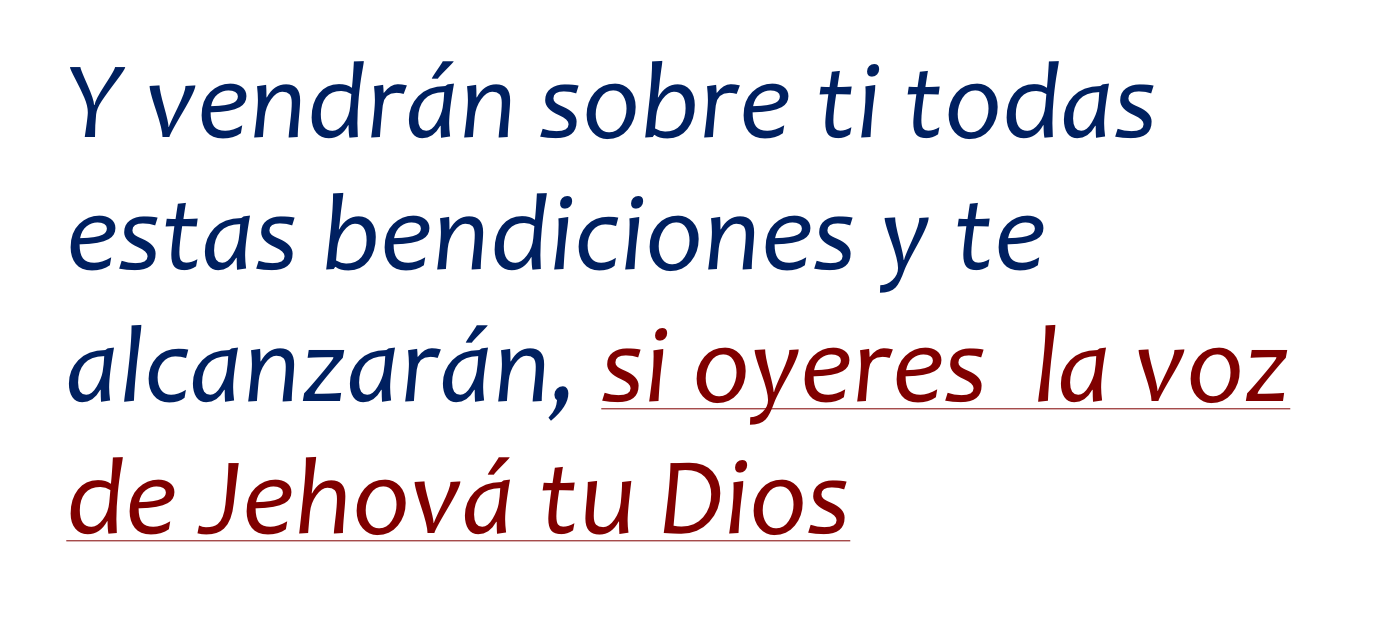 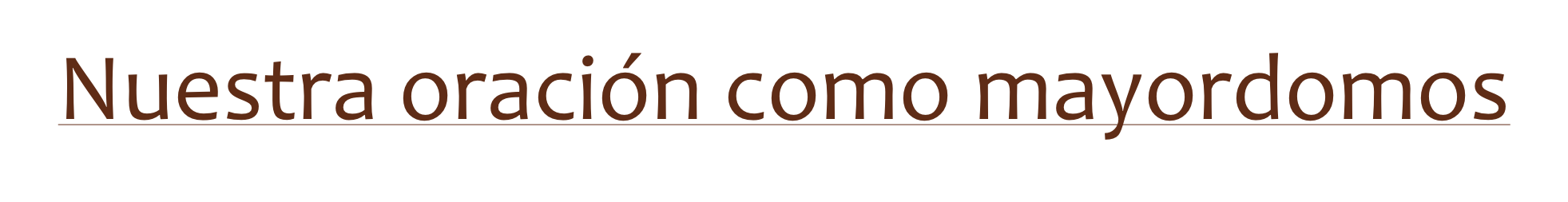 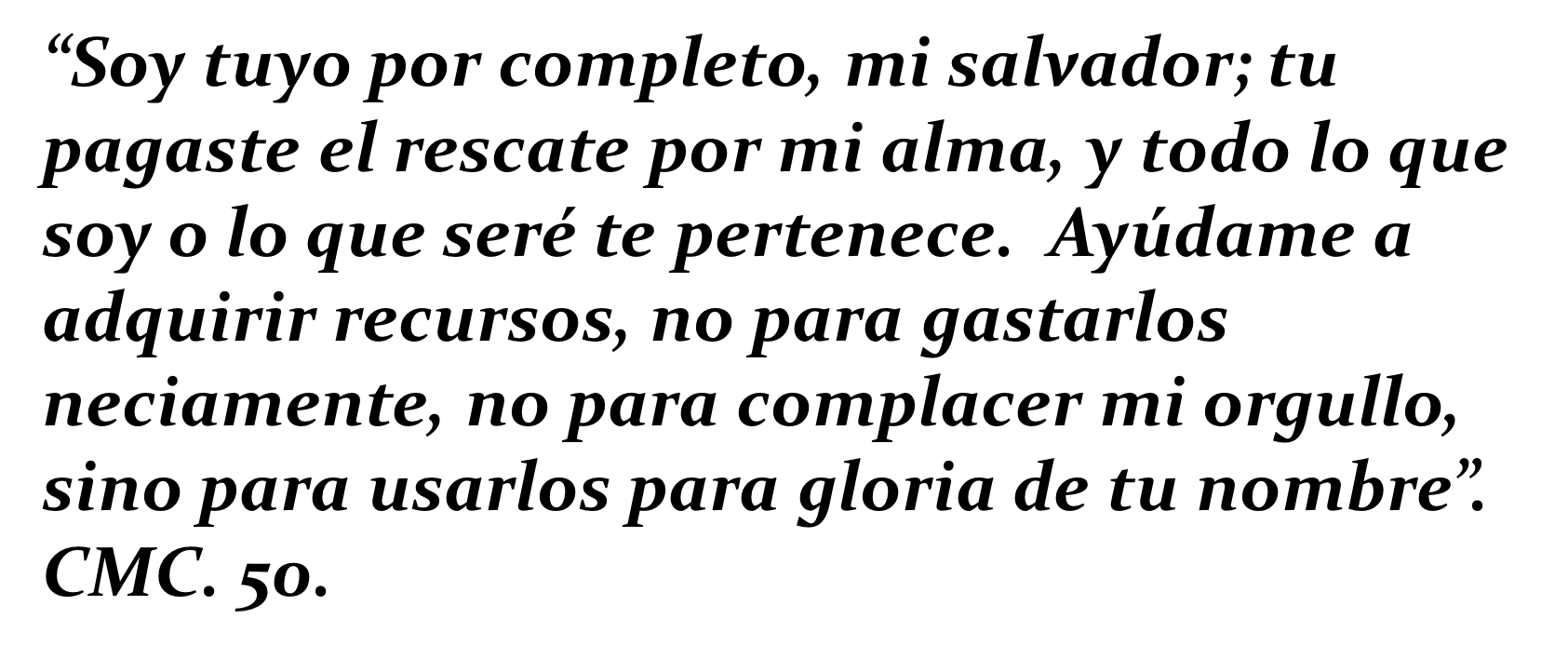